Quarterly Board Meeting
Chattanooga State Community College
September 15, 2016
Committee on Workforce Development
Community College Graduates: Job Placement Rates and First-time Licensure Pass Rates
Vice Chancellor Warren Nichols
*2015-2016 THEC Fact Book
*2015-2016 THEC Fact Book
*2015-2016 THEC Fact Book
*2015-2016 THEC Fact Book
*2015-2016 THEC Fact Book
*2015-2016 THEC Fact Book
*2015-2016 THEC Fact Book
Proposed TCAT Program Terminations, Modifications, and New Technical Program Implementations
Implementations
Implementation of an Industrial Maintenance-Mechatronics program at TCAT-Livingston to be located at the Cookeville Higher Education Center;
Implementation of a Practical Nursing program at TCAT-Livingston to be located at the Cookeville Higher Education Center;
Implementation of a Welding Technology program at TCAT-Livingston to be located at the Cookeville Higher Education Center;
Implementation of a Welding Technology program at TCAT-McKenzie to be located at the Adult Education Building in Dresden, TN;
Highlight SkillsUSA National Awards
2016 SkillsUSA TCAT ANNUAL REPORT
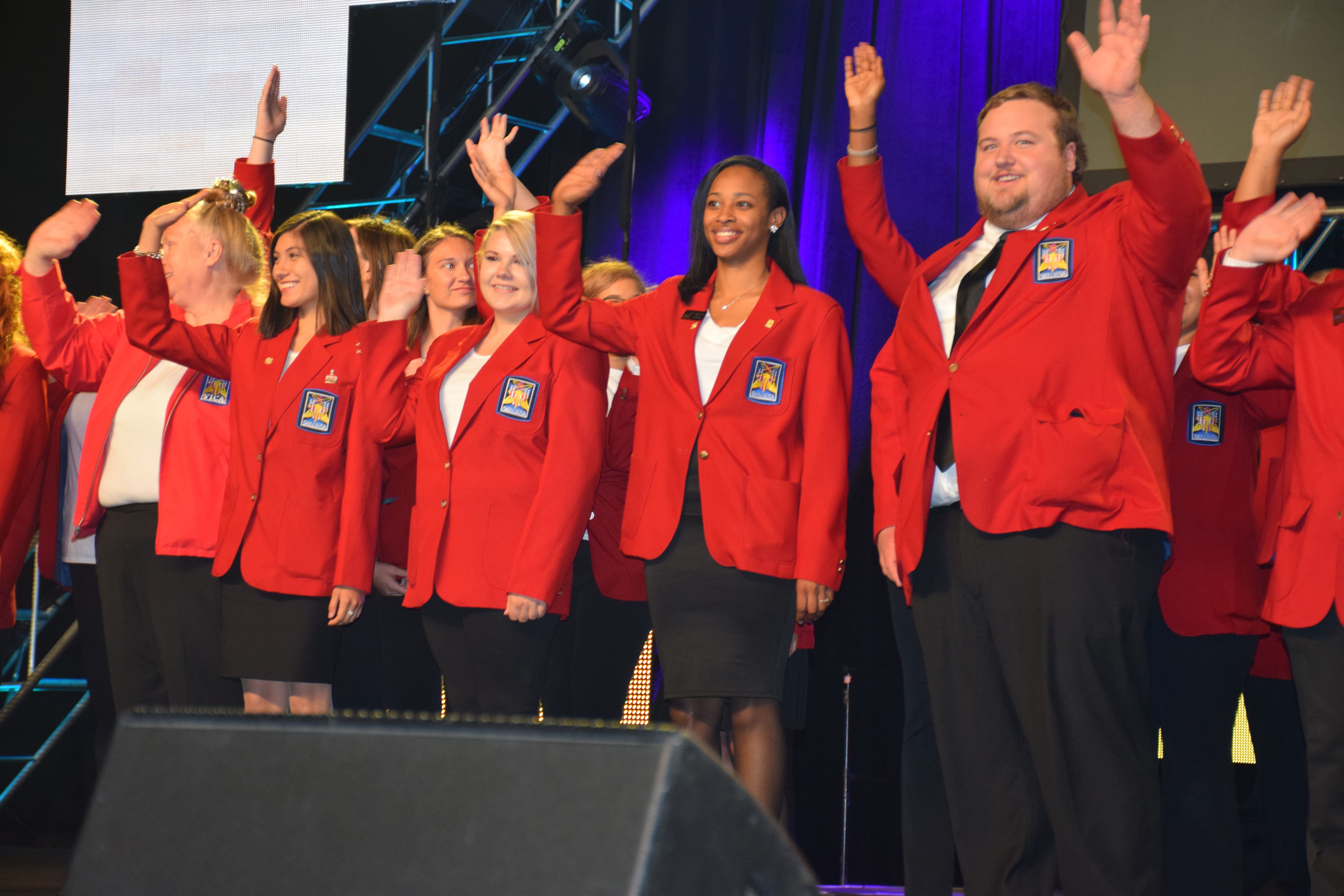 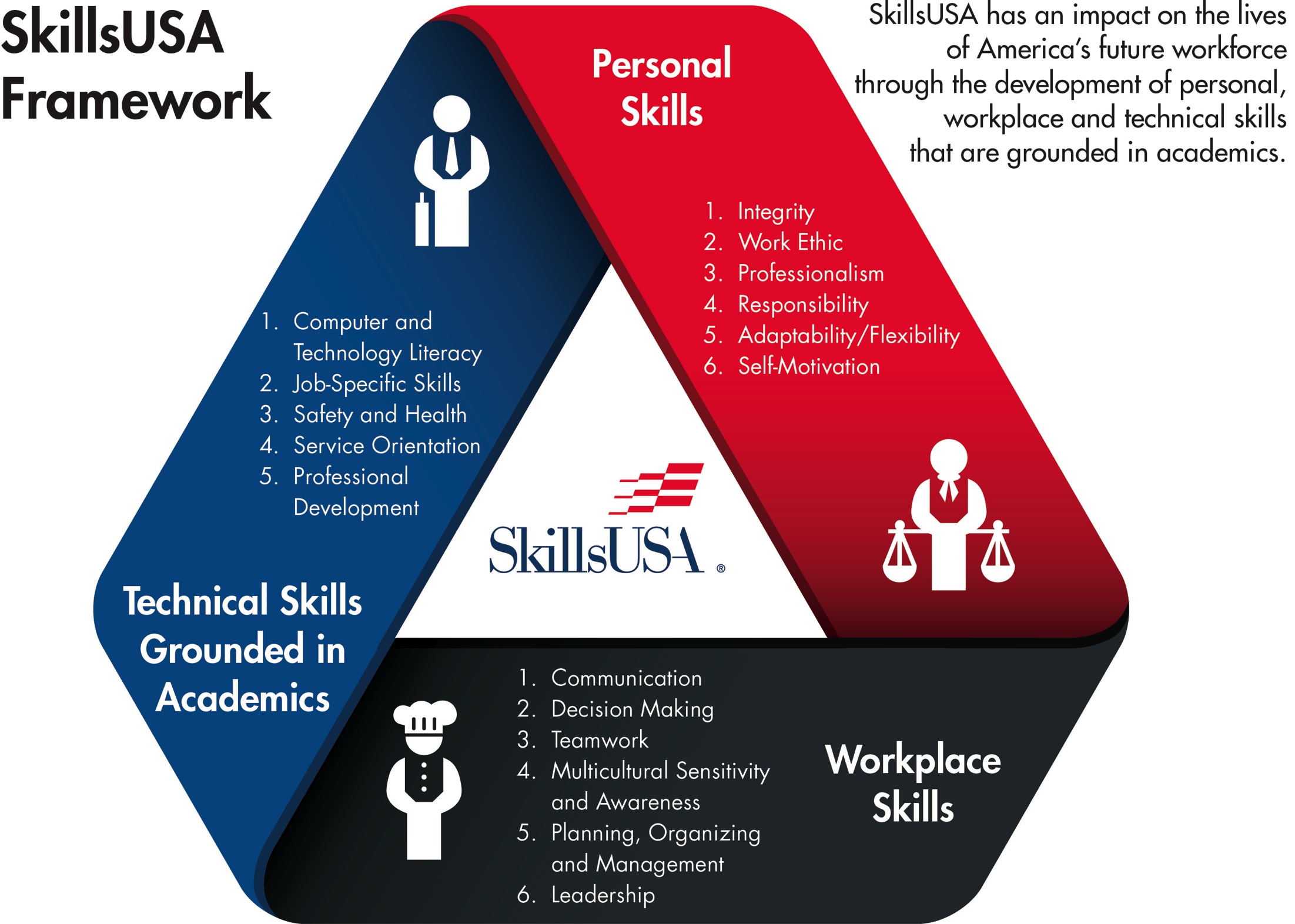 https://youtu.be/98nuUd-t-P8
Tom Murray, Director of Marketing & Business DevelopmentSnap-on
Molly Martin, SkillsUSA State President
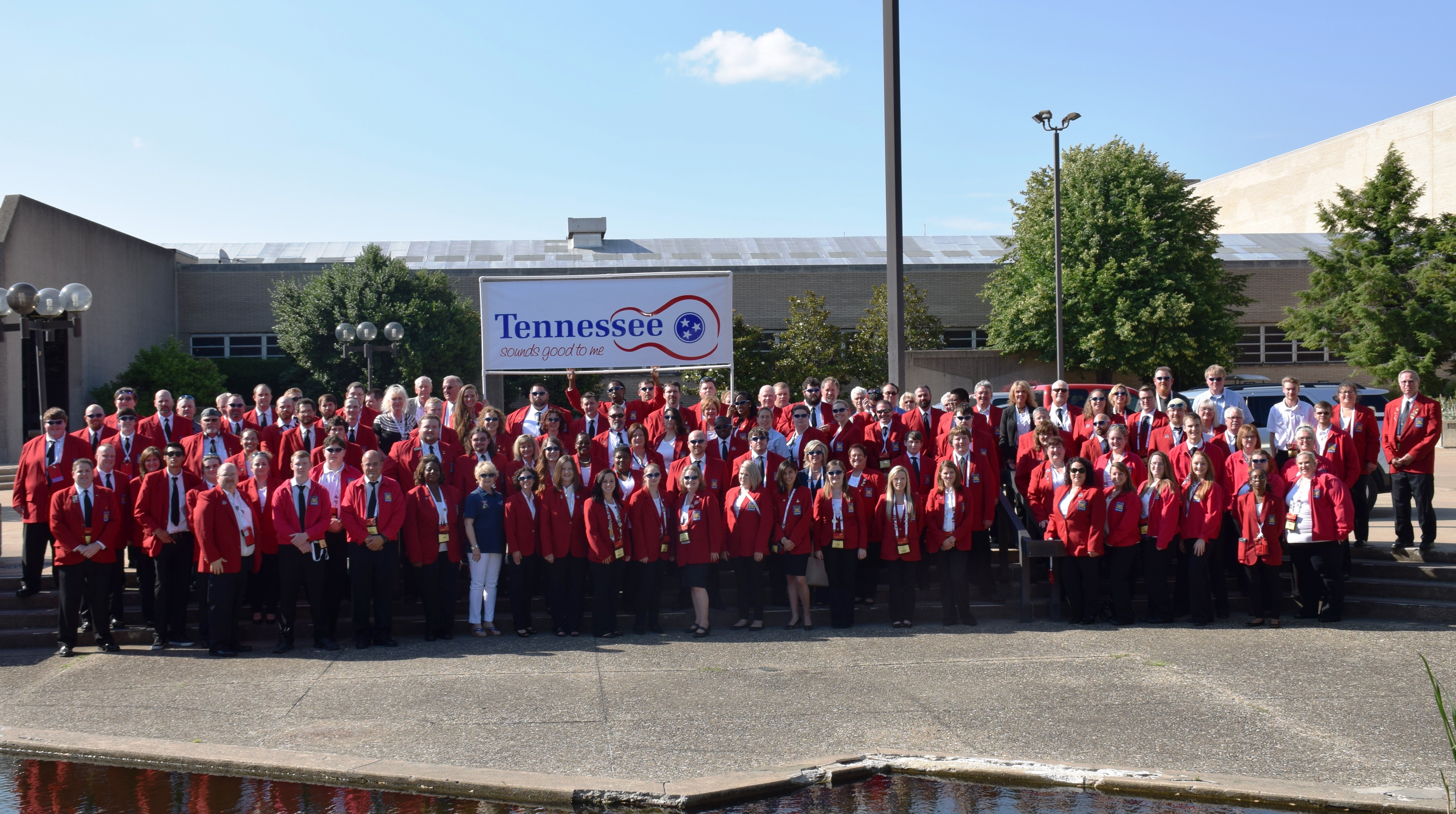 TCAT 2016 Delegation
2016 SkillsUSA National Championship Floor
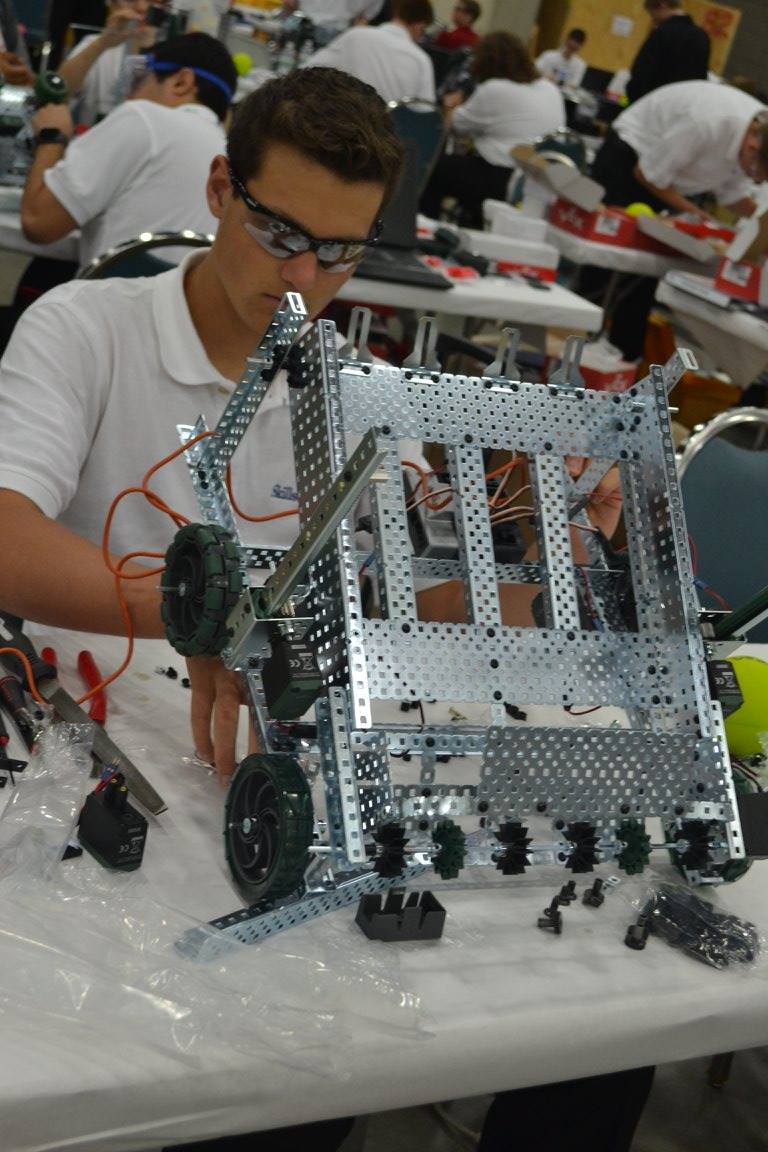 TCAT SkillsUSA National Champions
17 Gold Medals
12 Silver Medals
8 Bronze Medals
Sherrie Wilcox, SkillsUSA National Treasurer
2016 SkillsUSA TCAT ANNUAL REPORT
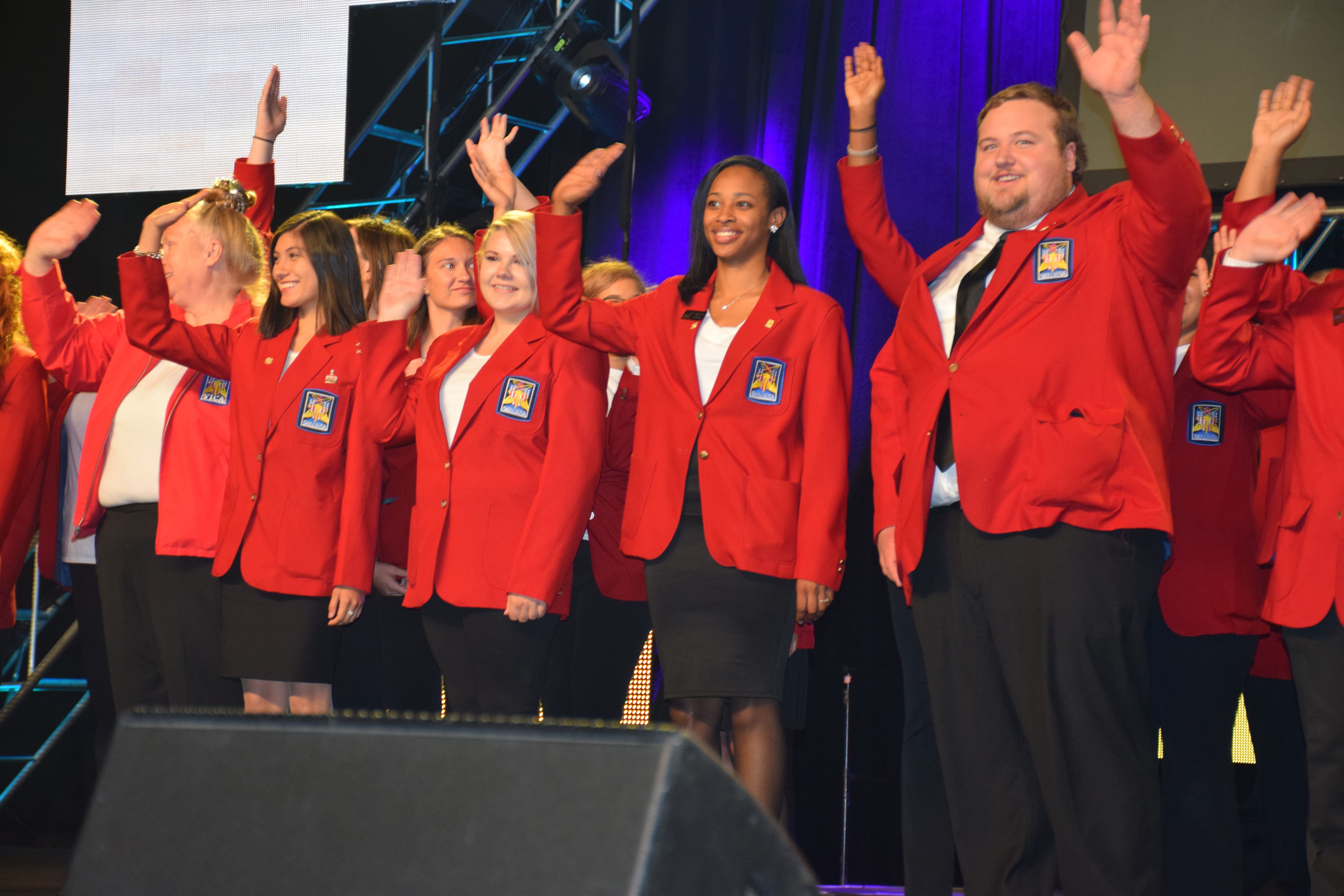 Committee on Academic Policies and Programs
Approval of New Degree Program UniversitiesDr. Tristan DenleyVice Chancellor, Academic Affairs
Middle Tennessee State University
Bachelor of Arts/Bachelor of Science (BA/BS) in Religious Studies
Academic Policy RevisionDr. Tristan DenleyVice Chancellor, Academic Affairs
TBR Policy 2:01:00:04 
Awarding of Credits Earned Through Extra Institutional Learning to Community Colleges and Universities.
Annual Accreditation Report
Dr. Tristan Denley
Vice Chancellor, Academic Affairs
Institutional Accreditation
The UoM received reaffirmation of accreditation by the Southern Association of Colleges and Schools Commission on Colleges (SACSCOC) until 2025. 
MTSU and TTU each submitted its self-study for off-site review and hosted a SACSCOC visiting team. A reaffirmation decision by SACSCOC for each institution will be rendered at the SACSCOC Annual Meeting in December 2016.
APSU submitted its Quality Enhancement Plan summary and monitoring report to SACSCOC.
TSU submitted its fifth-year interim report to SACSCOC. 
JSCC received reaffirmation of accreditation by SACSCOC on June 16, 2016 until 2026.
Ten additional community colleges including Chattanooga State, Columbia State, Dyersburg State, Motlow State, Nashville State, Pellissippi State, Roane State, Southwest Tennessee, Volunteer State and Walters State were involved in activities related to the SACSCOC reaffirmation including substantive change, QEP and mid-cycle report processes.
Program Accreditation
Combined, TBR universities and community colleges have a total of 476 programs subject to accreditation by national agencies, 297 in TBR universities and 179 in community colleges. 
88.3% of accreditable programs in TBR community colleges are fully accredited (158); 11.7% of accreditable programs are pending accreditation or are new programs seeking accreditation (21).
94.6% of accreditable programs in TBR universities are fully accredited (281); 5.4% of accreditable programs are pending accreditation or are new programs seeking accreditation (16).
In 2015-2016, TBR universities and community colleges participated in a total of 140 accreditation-related activities including self-studies, program reviews, site visits, and interim reports to accrediting agencies.  
Of the 139 programs involved in some level of review by accrediting agencies, 33 programs received notice of an official action taken by the accrediting agency to include reaffirmation, continuation of accreditation, or acceptance as newly accredited in 2015-16.
Academic Audit andProgram Review
For the 2015-16 academic year, 44 Academic Programs system-wide underwent the Academic Audit process. 
In the spring of 2016, each of these programs completed an Academic Audit Self Study written report and hosted an Academic Auditor Team. The Academic Auditor Team provided an onsite review and subsequently issued a written report including commendations, affirmations and recommendations for improvement.
The TBR system had 36 programs undergo the Program Review process in 2015-16.
These programs each prepared a Program Review written report and hosted external peer reviewers on campus. These peer reviewers each subsequently prepared an evaluation and a written report.
Graduation Report
Dr. Tristan Denley
Vice Chancellor, Academic Affairs
Completion Agenda Goal and Trajectory
Targets
Graduates
Completion Agenda Goal and Trajectory
Bachelors Degrees
Targets
Graduates
Completion Agenda Goal and Trajectory
Associates Degrees
Targets
Graduates
Completion Agenda Goal and Trajectory
Community College Certificates
Targets
Graduates
Completion Agenda Goal and Trajectory
TCAT Diplomas
Targets
Graduates
Preliminary Graduates
Preliminary Productivity
9.5% increase
34% increase
Universities
Community Colleges
Preliminary Community College3yr Graduation Rates
42% increase
74% increase
[Speaker Notes: 42% increase, 74% for URM]
Preliminary University4yr Graduation Rates
24% increase
42% increase
[Speaker Notes: 26% increase, 54% URM]
Preliminary Fall Enrollment Report
Dr. Tristan Denley
Vice Chancellor, Academic Affairs
Fall Enrollment: Fall 2014 and Preliminary Fall 2015
0.7%
2.3%
2.4%
* Fall 2016 does not include session II enrollment at APSU’s Fort Campbell campus.^ TCAT enrollment is from 10th day census reporting for fall 2014, 2015 and 2016.
Fall Enrollment Trend
* Fall 2016 does not include session II enrollment at APSU’s Fort Campbell campus.
First-time, Full-time FreshmenRecently Graduated from High School and Enrolled in TBR
* Fall 2016 does not include session II enrollment at APSU’s Fort Campbell campus.
Fall Enrollment Age 25+vs TN Unemployment rate
* Fall 2016 does not include session II enrollment at APSU’s Fort Campbell campus.
Enrollment By Student Level: Universities
Fall 2016 does not include session II enrollment at APSU’s Fort Campbell campus.
Enrollment By Student Level: Community Colleges
Report on Academic AffairsInitiatives
Dr. Tristan Denley
Vice Chancellor, Academic Affairs
Academic Foci
Health Professions
Applied 
Technology
STEM
Humanities
Business
General  Education
Social Sciences
Arts
Education
1st yr - Did not attempt 9hrs in focus area
1st yr - Attempted 9hrs in focus area
1st yr - Earned 9hrs in focus area
Community College Graduation Rates
1st yr - Did not attempt 9hrs in focus area
1st yr - Attempted 9hrs in focus area
1st yr - Earned 9hrs in focus area
University Graduation Rates
Incoming Freshmen who successfully completed at least 9 hours in their focus 
during their 1st Academic Year
81% increase
56 % increase
Incoming Minority Freshmen who successfully completed at least 9 hours in their focus 
during their 1st Academic Year
89 % increase
93 % increase
Completion of Gateway Math by ACT Sub-scoreCommunity College Pre-requisite Model vs. Co-requisite Model
9479 Students
7422 Students
Completion of Gateway English by ACT Sub-score
6071 Students
7147 Students
Freshmen completion of:
1st yr - Did not pass all 3 courses
1st yr - Passed all 3 courses
Community College Graduation Rates
English Composition I
English Composition II
A General Education satisfying Math Class
Freshmen completion of:
1st yr - Did not pass all 3 courses
1st yr - Passed all 3 courses
University Graduation Rates
English Composition I
English Composition II
A General Education satisfying Math Class
Incoming Freshmen who successfully completed their Math and Writing 
requirements in their 1st Academic Year
79% increase
11% increase
Incoming Minority Freshmen who successfully completed their Math and Writing 
requirements in their 1st Academic Year
24% increase
240% increase
Committee on Personnel and Compensation
September 2016
Committee on Personnel and Compensation
Consent Agenda    
Out of Cycle Tenure and Promotion at Chattanooga State
Recommendations to Award Tenure upon Appointment 
2. Consideration of Compensation Proposals
3. Revisions to TBR Policy 7:01:00:00 Firearms and Other Weapons
Consent Agenda(Vice Chancellor Denley)
Out of Cycle Tenure and Promotion at Chattanooga State

Recommendations to Award Tenure Upon Appointment
Consideration of Compensation 		Proposals 		(Vice Chancellor Sims)
In June the Board authorized the submission of proposed institutional salary plans. 

Institutions were given the flexibility to supplement the excess outcome funding with local sources to provide additional salary increases or address personnel needs.
Consideration of Compensation 		Proposals
Strategies Approved for Increases:
Compensation Plan
Institutions may provide salary adjustments consistent with their Board Approved compensation plans and/or
Institutions may adjust the salary ranges to address changes in market salaries as prescribed in their compensation plan and/or
Institutions may address specific equity issues and reclassifications consistent with their compensation plan and/or
Cost of Living Adjustment (COLA) 
Institutions may provide a COLA, based on salaries as of June 30, 2016 with the amounts being pro-rated for part-time employees and/or
Faculty Promotions
Institutions may use all or a portion of the funding to fund the faculty promotions, consistent with the institution’s approved compensation plan.
Consideration of Compensation 	Proposals (continued)
One-Time Payment  
Institutions may provide a one-time payment to all regular full-time and part-time employees on payroll as of June 30, 2016.  One-time payments for part-time employees shall be pro-rated;

Funding Additional Positions  
Institutions may fund the creation of new positions.  Positions would be funded from the requested salary pool, based on institutional needs
Proposed Compensation Increase Summary Note: An Institution may choose multiple strategies
Compensation Strategy Funding
Breakdown of Recurring Salary Adjustments
Revisions to TBR Policy 7:01:00:00 – Firearms and other Weapons(General Counsel Mary Moody)
Committee on Personnel and Compensation
Committee on Finance andBusiness Operations
September 2016
Committee on Finance and Business OperationsSeptember 15, 2016
Consent Agenda
Approval of New Policy 1:10:00:00 – Contracts
Recommended Revisions to Policy 1:03:02:10 – Approvals of Procurements and Contracts
Approval of New Policy 4:02:10:10 – Procurement Card
Technology Access Fee Spending Plans
Presentation of Capital Budget for FY 2017-2018 
Capital Budget Request
University of Memphis Project Substitution
Matching Funds Summary for Recommended Projects
System Budget Requests to Tennessee Higher Education Commission
Consent Agenda
Approval of New Policy 1:10:00:00 – Contracts

Recommended Revisions to Policy 1:03:02:10 – Approvals of Procurements and Contracts

Approval of New Policy 4:02:10:10 – Procurement Card

Technology Access Fee Spending Plans
Summary of Capital Budget Request2017– 2018of   theTennessee Board of Regents
September 15, 2016
Classifications of Projects
Capital Outlay
Capital Maintenance
Disclosures
slide 2
See page2in booklet
Capital Outlay Prioritization Formula
Type of Space  . . . . . . . . . . . . . . . . . . . . . . 35 points
favors core academics
Composite Shortage  . . . . . . . . . . . . . . . . . 35 points
weighs space shortfall by function and utilization
Functionality & Quality  . . . . . . . . . . . . . . 30 points
evaluates space where existing program requirements are least functional
CCTA
brief narrative supporting Complete College Tennessee Act.
slide 3
See page4in booklet
Capital Outlay Request
Funding is for University projects 1 – 3, and    						Community College and TCAT projects 1 -9
slide 4
See page5in booklet
This Request	 $ 294,680,000
Capital Maintenance Target Funding
slide 5
1) Building Codes & Safety
2) Roofs
3) Mechanical & Infrastructure
4) Building Envelope
5) Interiors and Finishes
See page8in booklet
Capital Maintenance Request
slide 6
See pages9-11in booklet
Project Disclosures
20 projects
Austin Peay State University
Tennessee State University
University of MemphisMotlow State Community College
Northeast State Community CollegePellissippi State Community College
Roane State Community College
Volunteer State Community College
slide 7
See page14
in booklet
Capital Budget Five Year Plan
slide 8
See page15in booklet
Capital Outlay Potential Out-Year Projects
slide 9
See page16in booklet
Summary of the Capital Budget Request
slide 10
See page17in booklet
Summary of Capital Budget Request2017– 2018of   theTennessee Board of Regents
September 15, 2016
slide 11
University of Memphis Substitution Request
Request to Substitute Music Center for Biochemistry & Biology Building
Factors Not Considered in Staff Analysis
Campus Priority
Match Availability
Donor Issues
FOCUS Act Implications
Risk to Other Projects
Matching Funds PlansProjects Recommended for FY 2017-18
TBR System Budget Request FY 2017-18
Committee on Finance andBusiness Operations
September 2016
Quarterly Board Meeting
Chattanooga State Community College
September 15, 2016